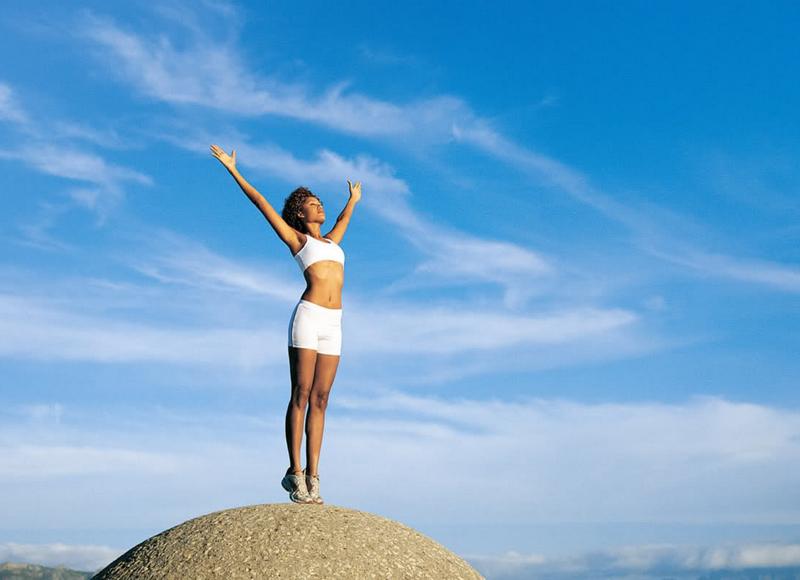 «Ещё раз о здоровье»
Гривенская сельская библи
Гривенская сельская библиотека,
2021
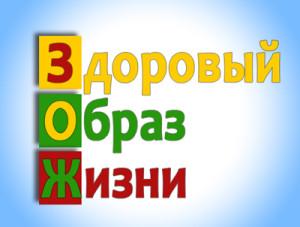 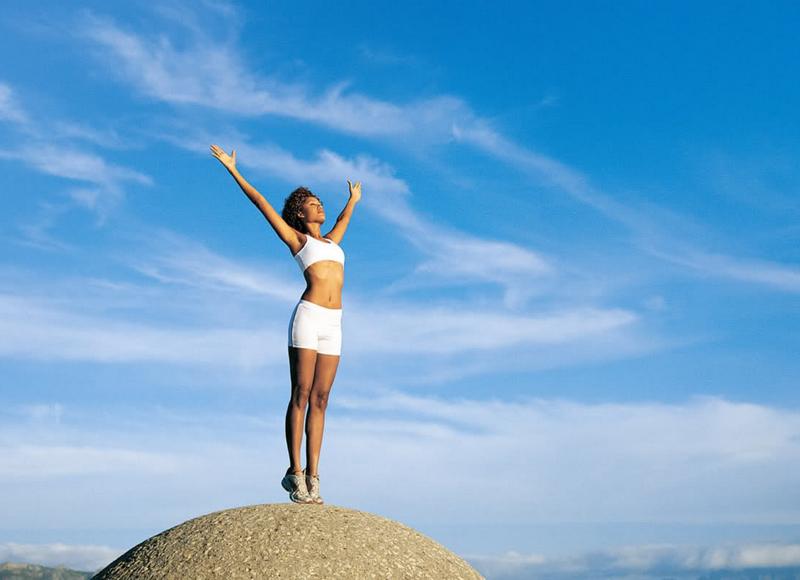 «Ваше здоровье – самое ценное, что у вас есть. На всю жизнь вам дается только один организм». 
Гиппократ
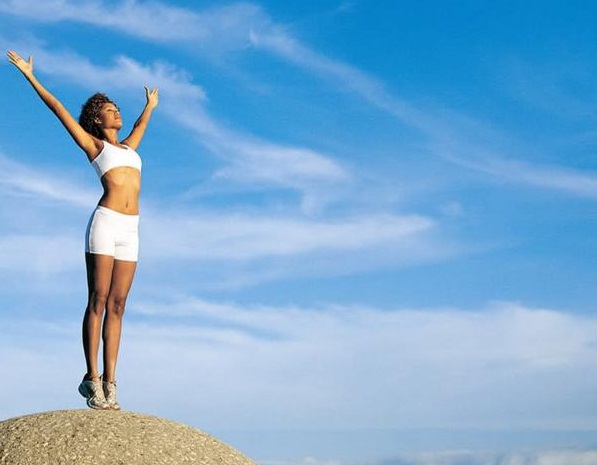 ЗДОРОВЬЕ
физическое,
душевное 
социальное.
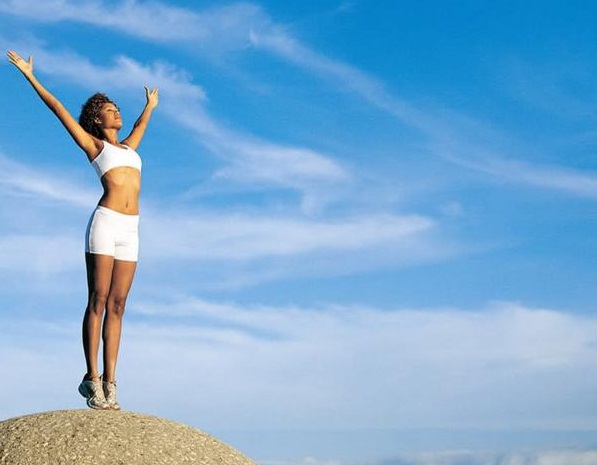 Здоровый образ жизни – 
 это способ жизнедеятельности, направленный на полное изменение прежних привычек, касающихся еды, режима физической активности и отдыха.
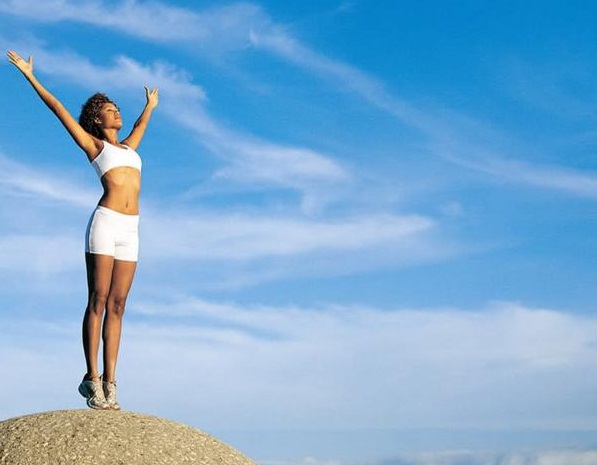 Здоровый образ жизни должен нравиться
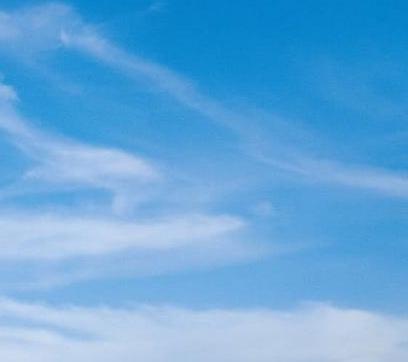 Избавляемся от вредных привычек
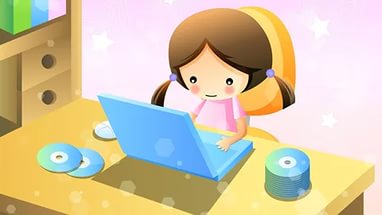 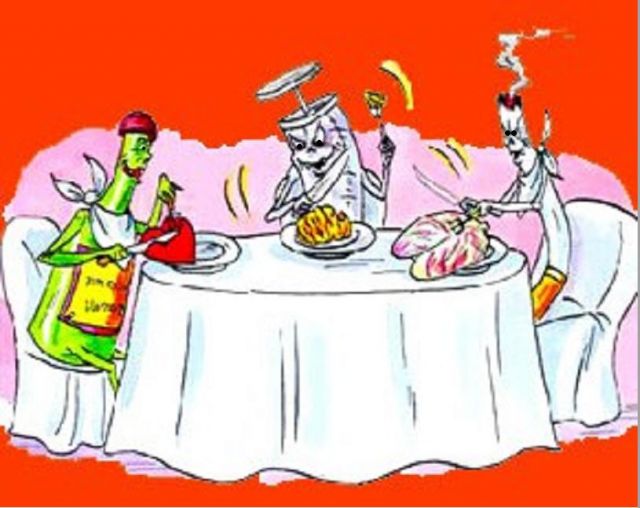 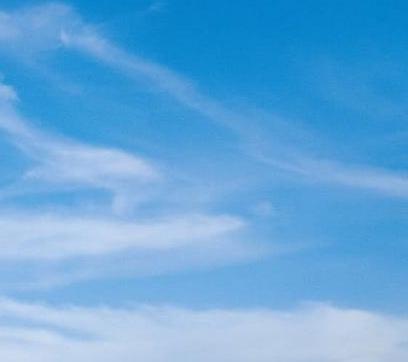 Режим дня
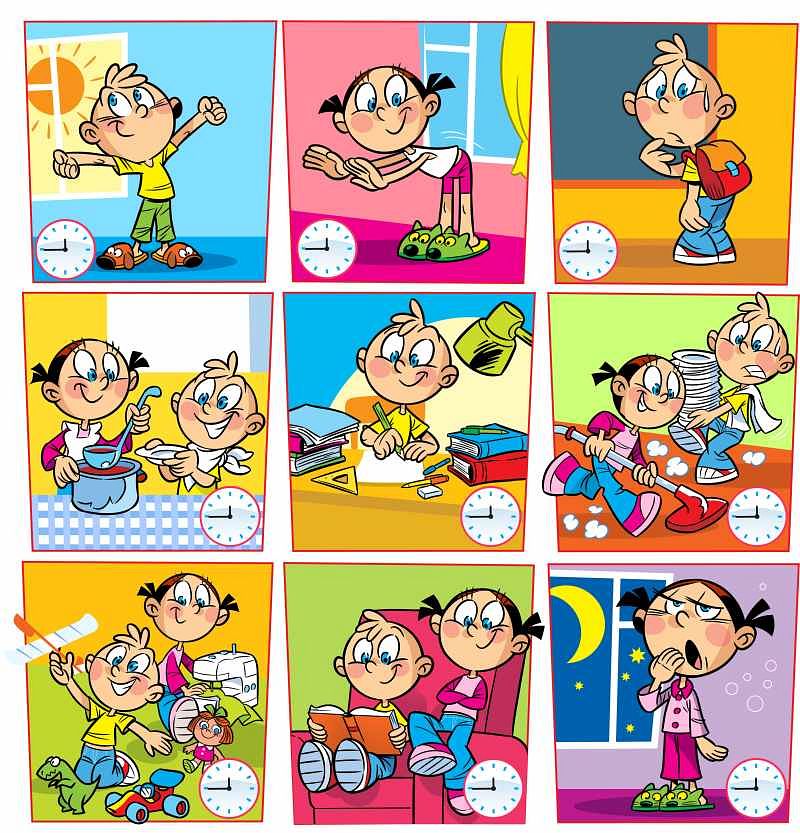 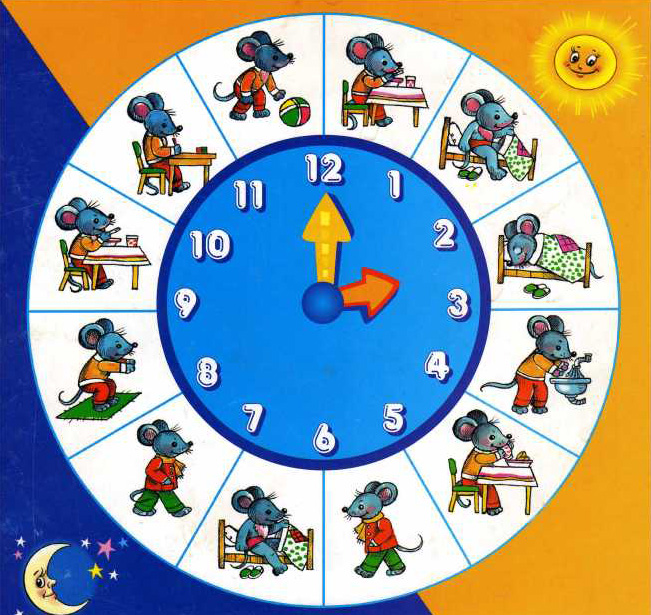 Правильное и здоровое    питание
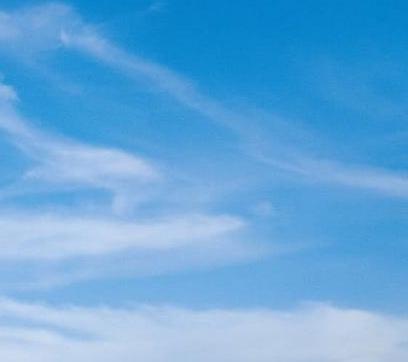 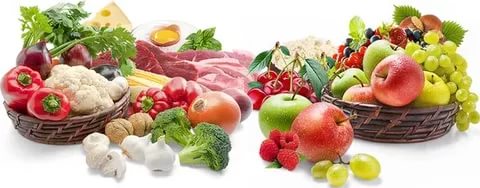 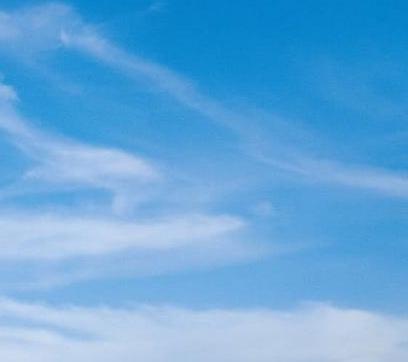 Физическая активность
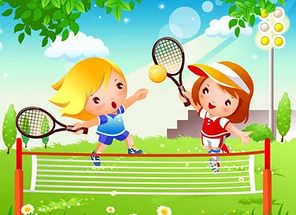 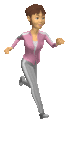 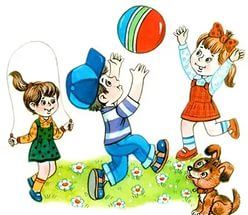 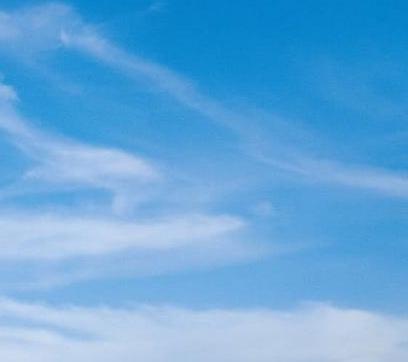 Личная гигиена
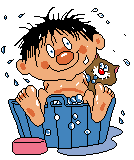 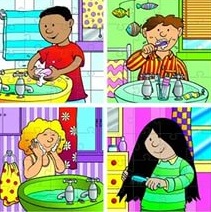 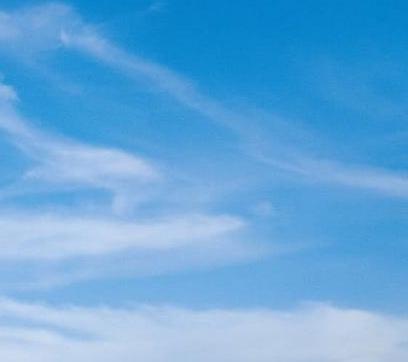 Избегайте стрессов
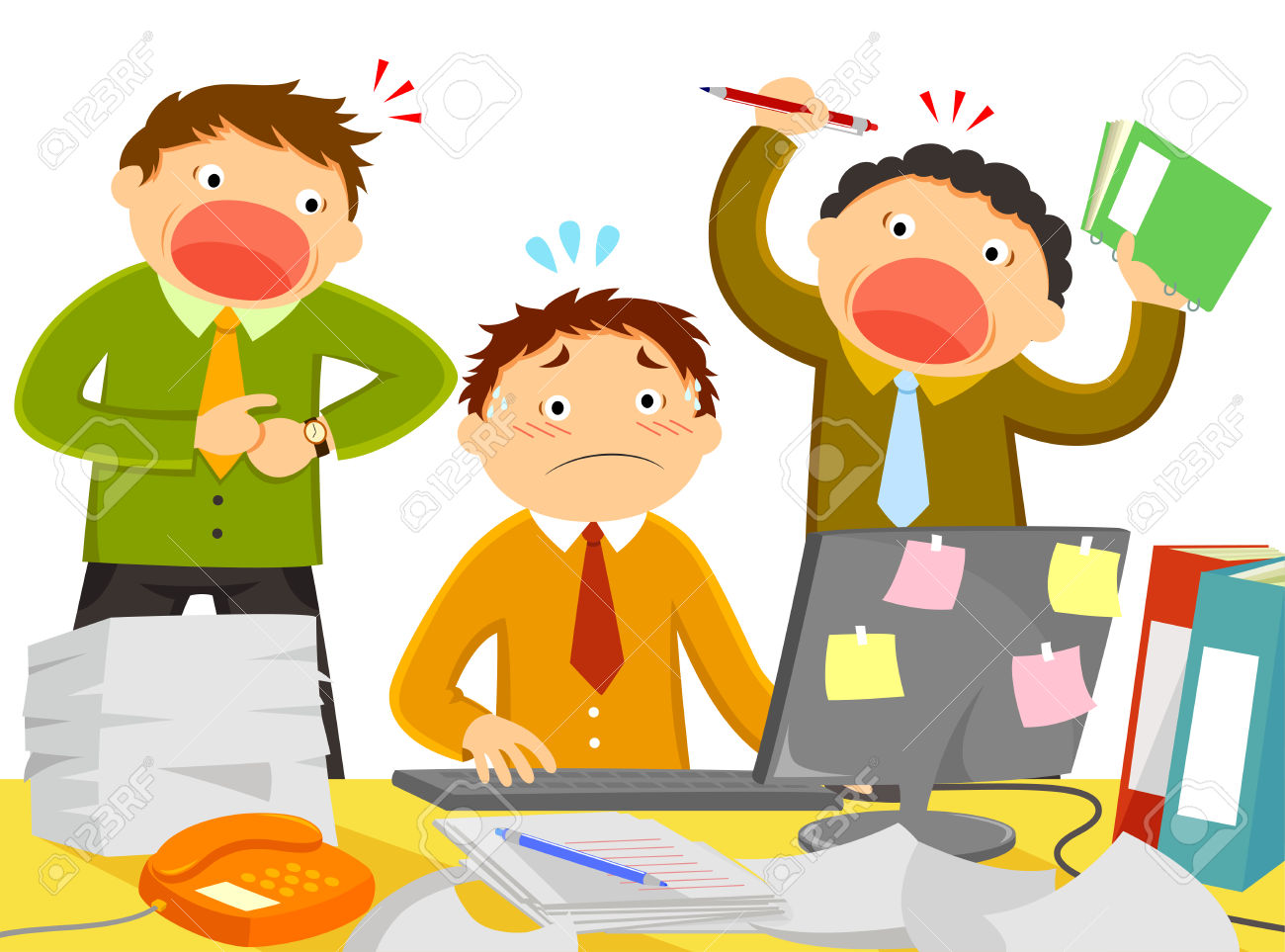 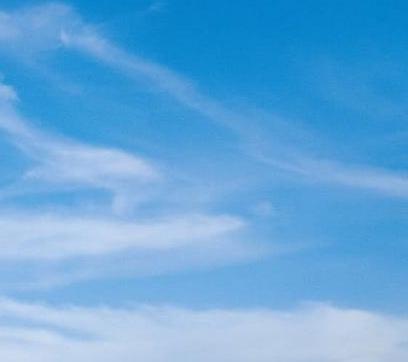 Верно ли, что жвачка сохраняет  зубы?
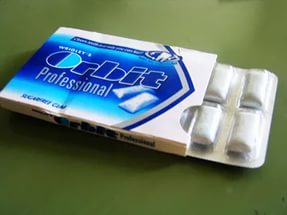 Нет
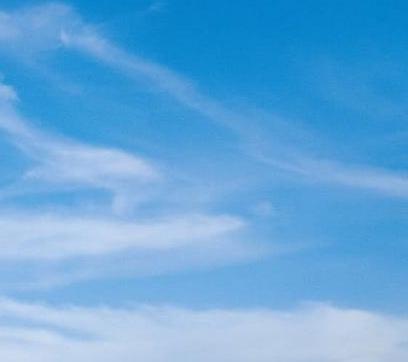 Верно ли, что шоколадные батончики входят в пятерку самых вредных продуктов питания?
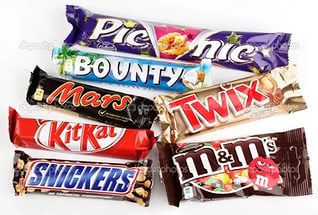 Да
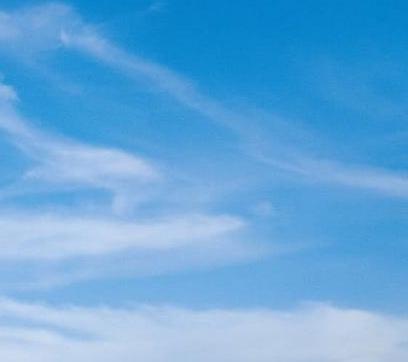 Правда ли, что бананы поднимают настроение?
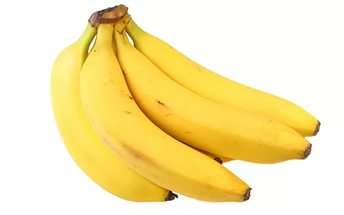 Да
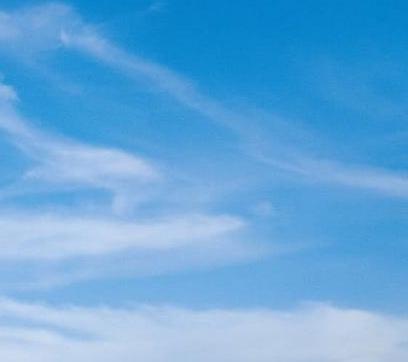 Верно ли, что морковь замедляет процесс старения организма?
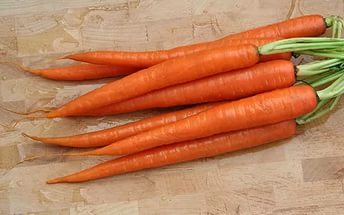 Да
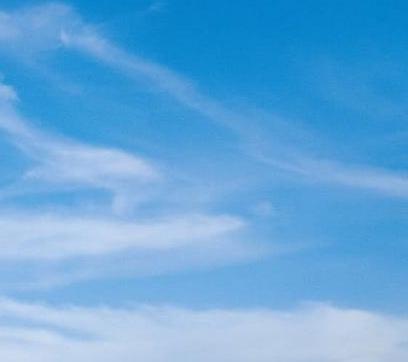 Правда ли, что «совы» любят работать по утрам?
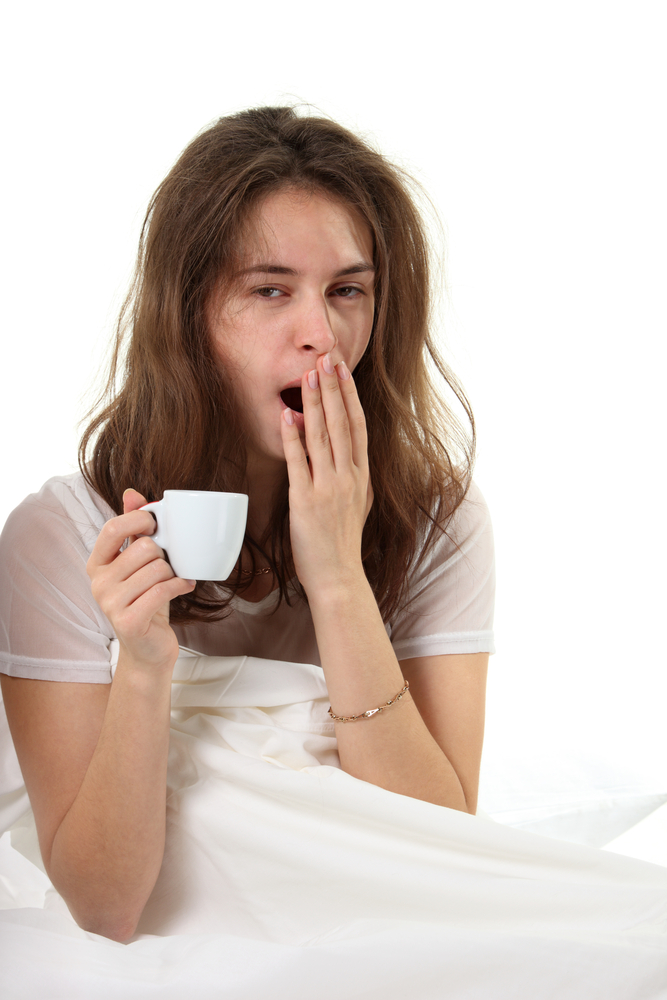 Нет
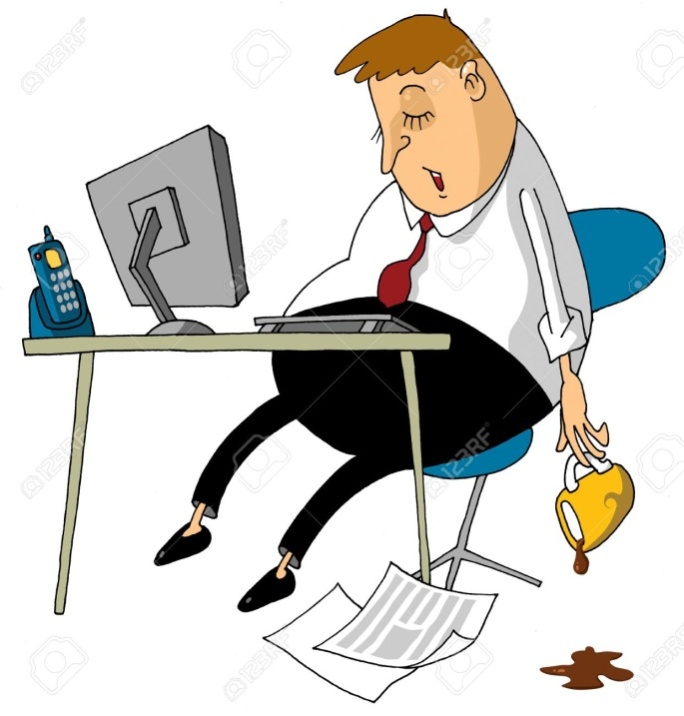 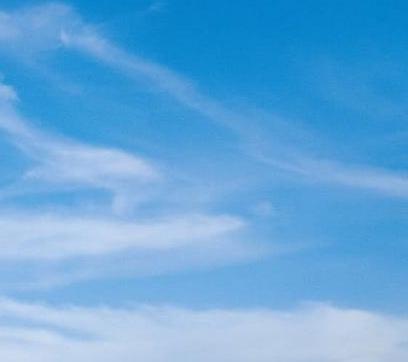 Правда ли, что недостаток солнца вызывает депрессию?
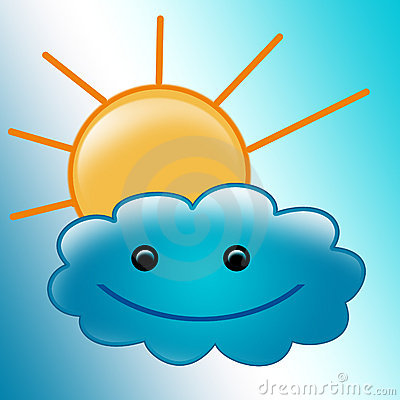 Да
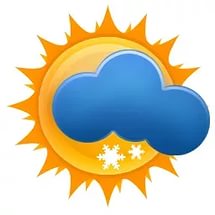 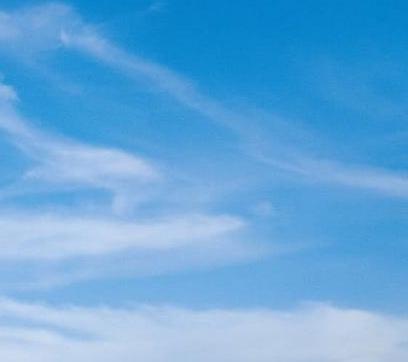 Верно ли, что молодому растущему организму еженедельно требуется 30 видов разнообразных продуктов?
Да
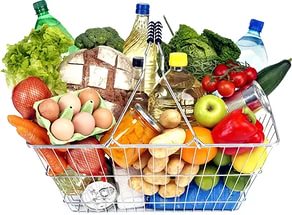 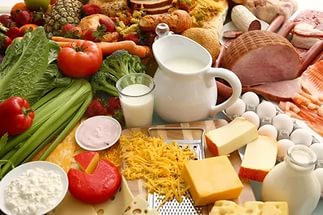 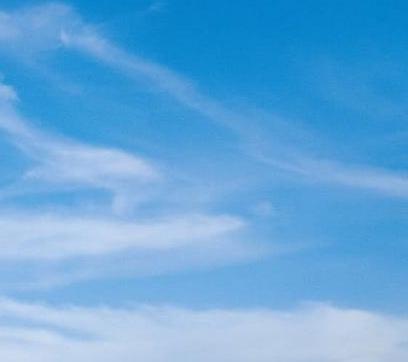 Согласны ли вы, что стресс полезен для здоровья?
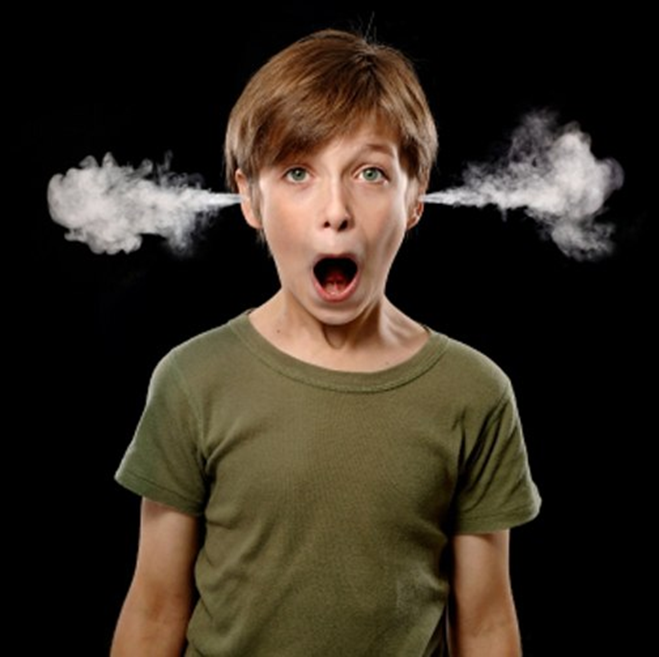 Нет
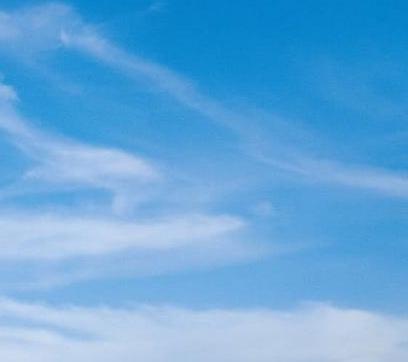 Согласны ли вы, что картофельные чипсы полезны для здоровья?
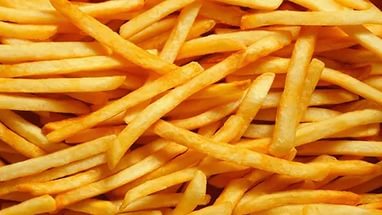 Нет
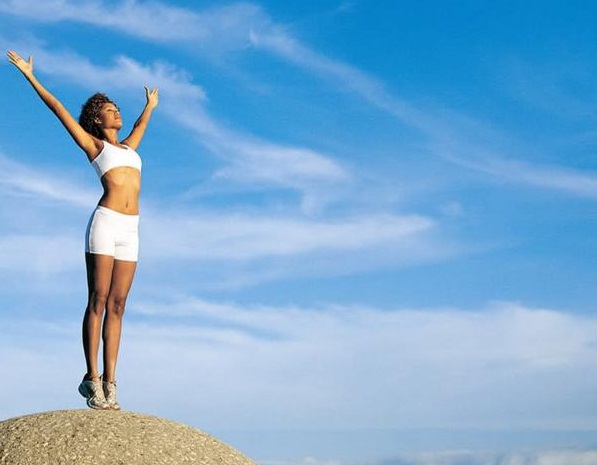 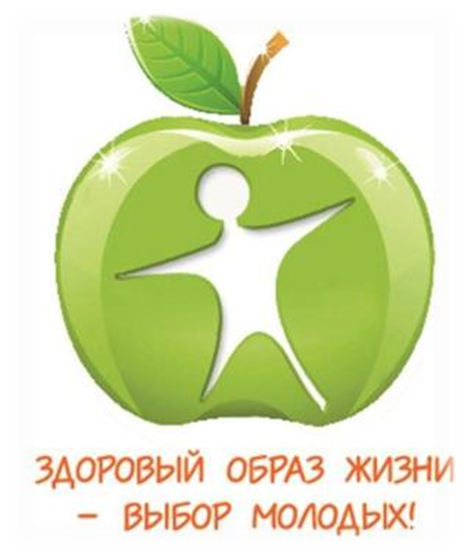